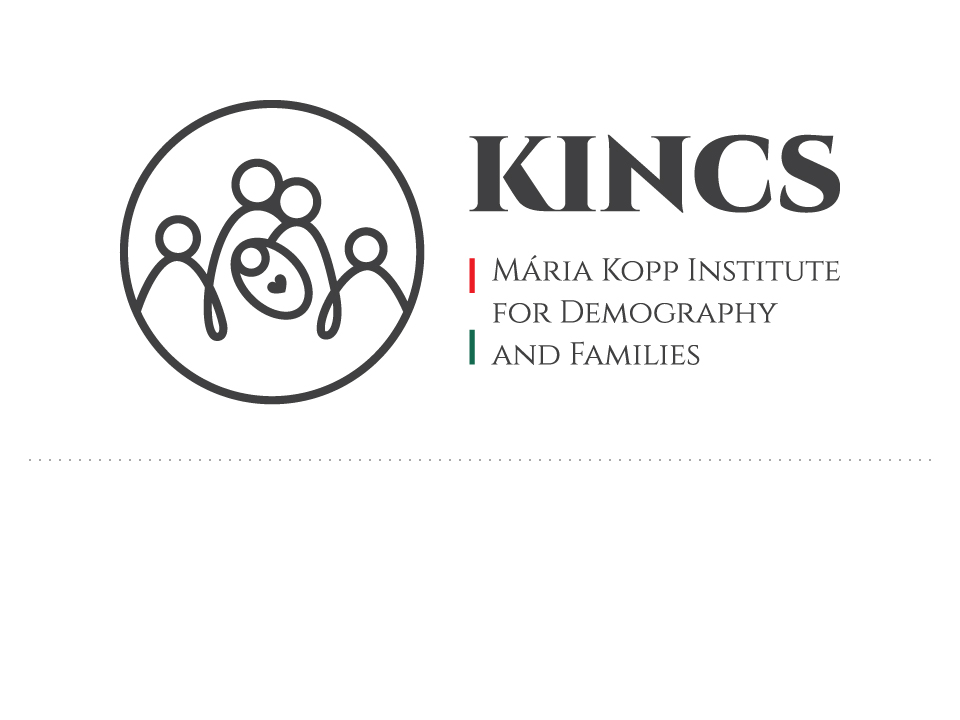 Addressing the demographic challenges by strengthening families Balázs Molnár
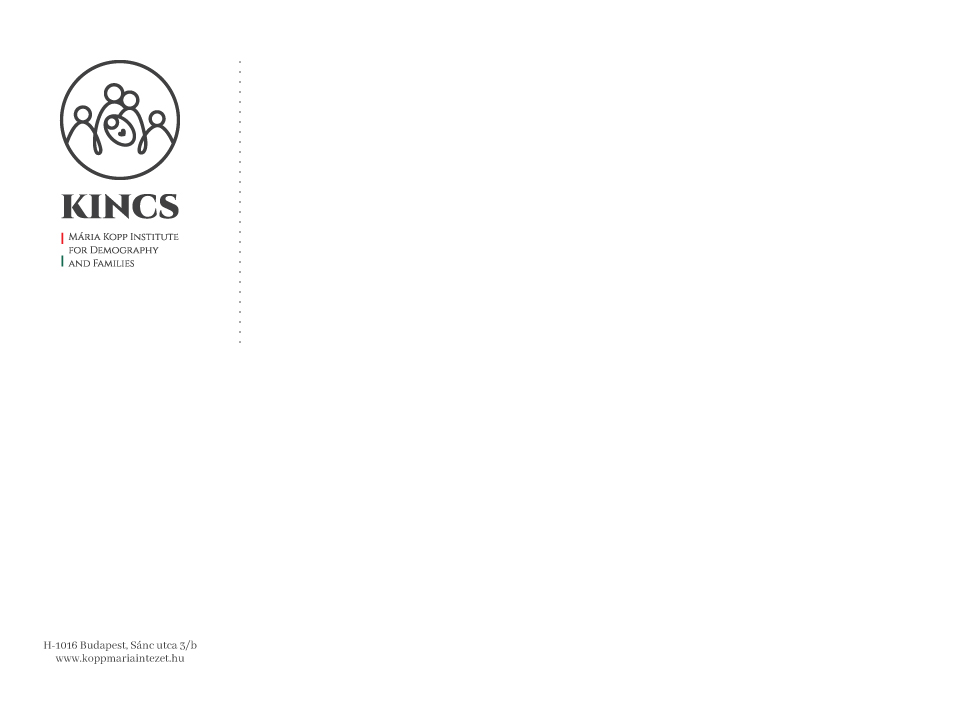 Demographic Winter in the EU
EU is loosing economic and political relevance in the World due to declining population

	- Population: 1960-20%; 2020-10%; 2070-6%
	- Economic strength: 2008-28%; 2014-16% 

No single Member State has enough births for the renewal

Ageing- sustainability – health care- workforce

Children are invisible, adults only culture 

Demographic challenges are reticenced
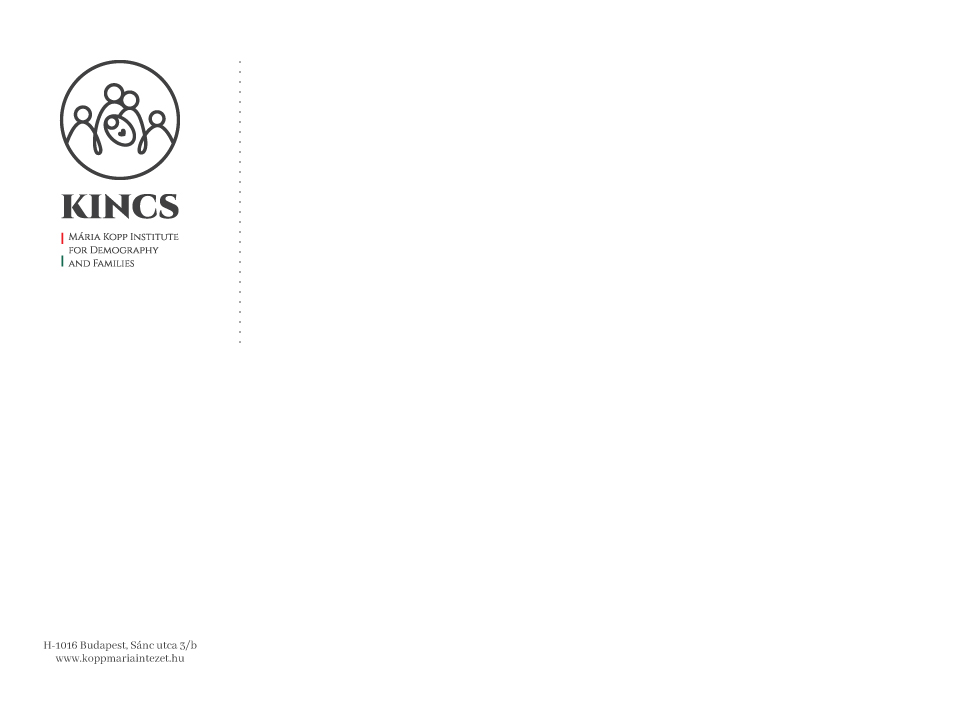 Demographic Winter in the EU
Parents are only seen as workforce missing out;  motherhood, childrearing not valued 

Charges against the traditional family, the basic building block of any society

Relativisation of marriage between one woman and one man, but! constant push for same sex marriage

Churches representing eternal values condemned, some already give in…

Abortion seen as the peak of women’s rights
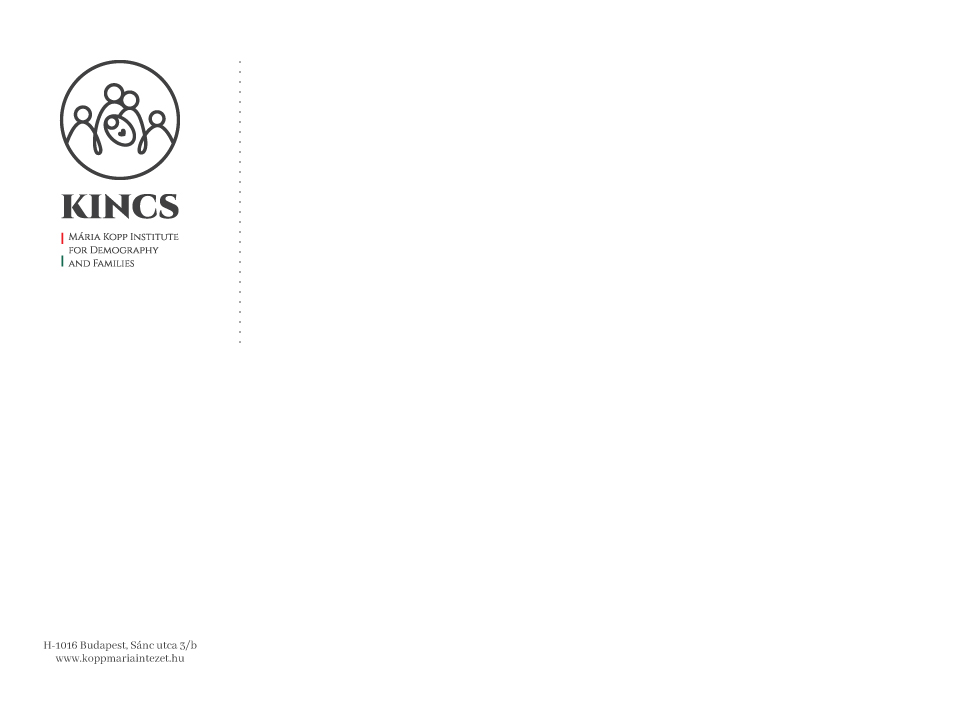 Old-age-dependency ratio in EU27 and in Hungary (%)
Source: Eurostat
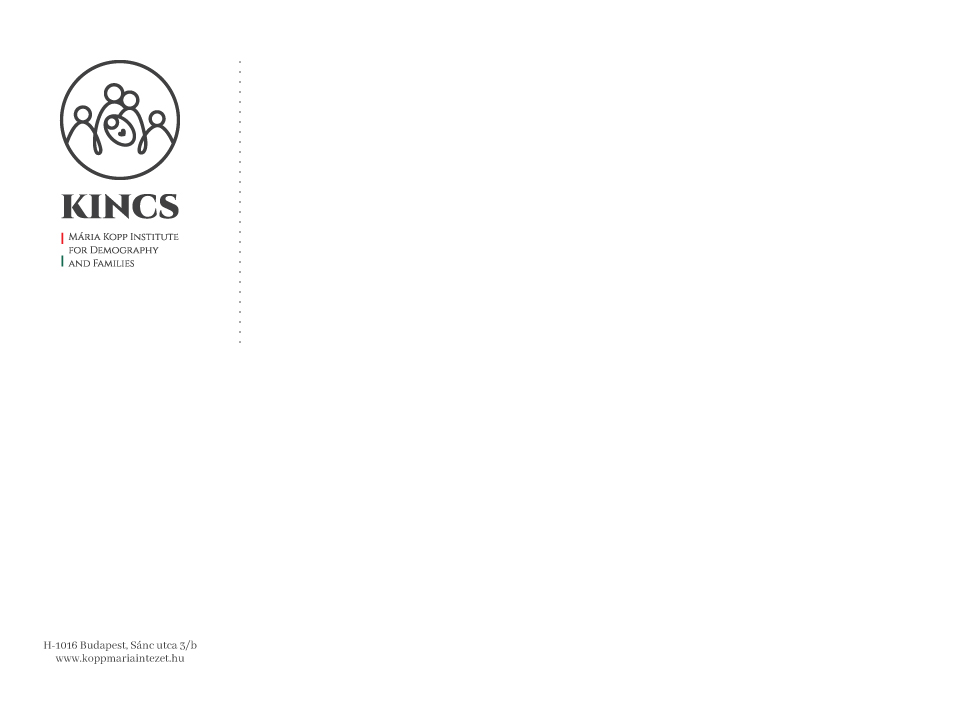 Culture of loneliness - Proportion of people over 65 by type of household, 2020
Source: Eurostat
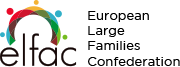 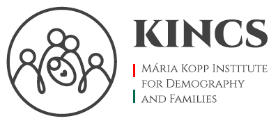 „Due to the impending climate catastrophe, it is not worth giving birth to a child"
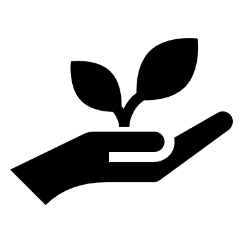 NEGATIVE answers
2021 NOE
2021 ELFAC
2020 KINCS research
71%
69%
86%
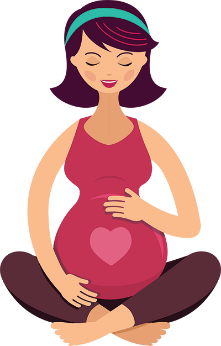 Hungarians were the least able to identify themselves with the statement that it is not worth bringing a child into this world because of the climate catastrophe, but other large European families also strongly reject such a linkage between having a child and the environmental catastrophe
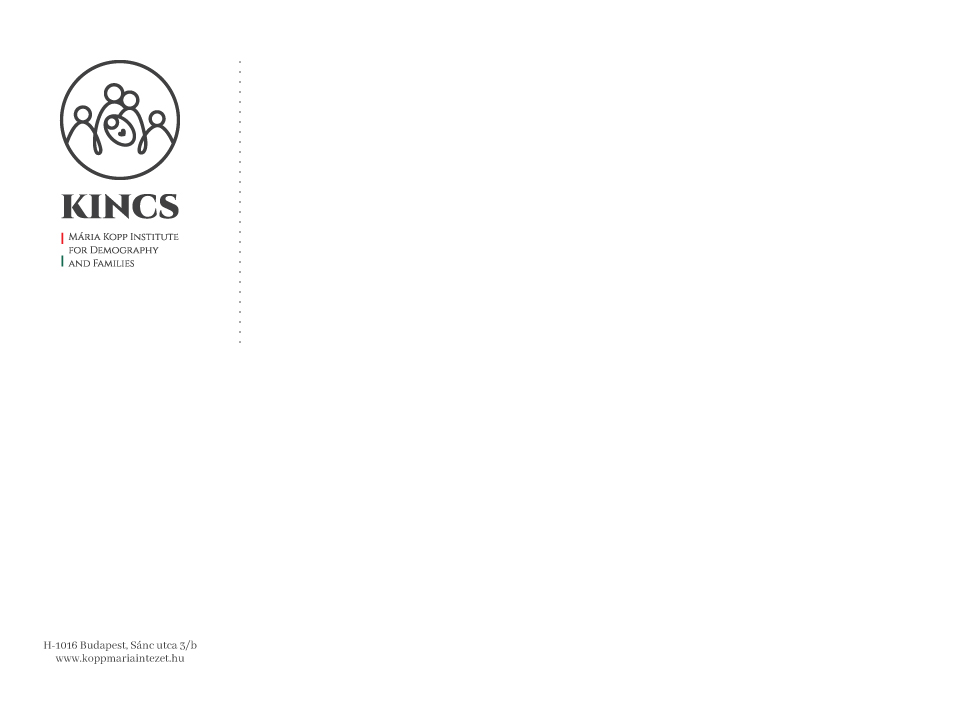 Successful demographic policies
Strengthening communities vs individualism

Helping young Europeans to decide for family and  children with decent employment, housing and prospects

Address prolongation of childbirths

Reconciliation of work and family with focus on the family 

No one size fits all solution respect for traditional, cultural and religious specifities- EU no melting pot

Intergenerational solidarity – mutually important for both elderly, parents and grandchildren
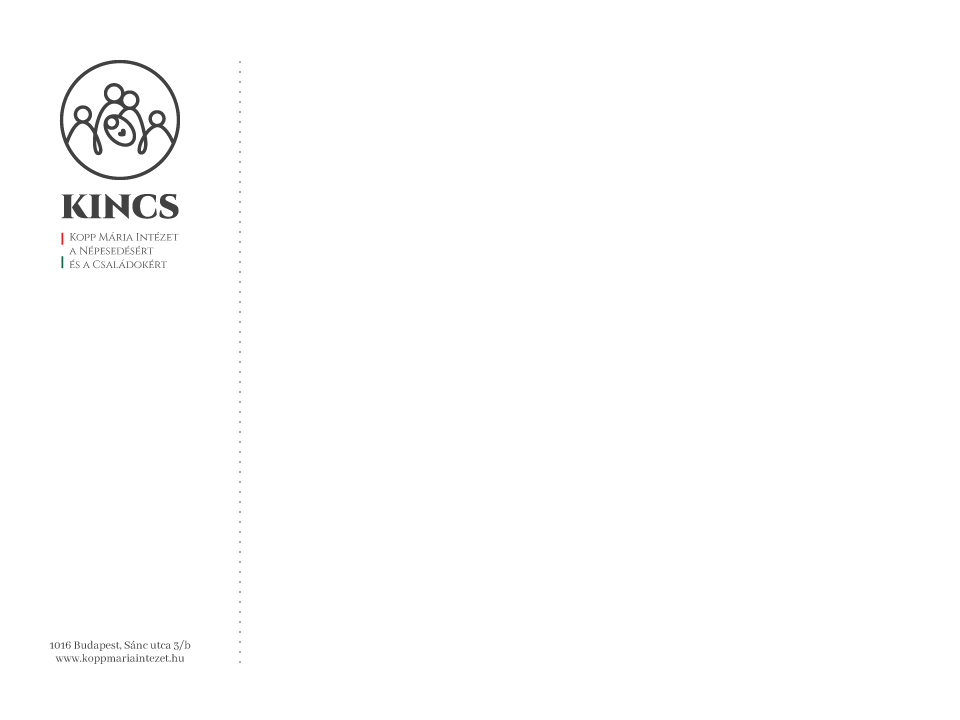 Changes in the number of women aged 20-39 and over 60 in Hungary (January 1, 2000-2020)
Women aged 60 and older
Women aged 20-39
Source: Central Statistical Office
The number of 20-39 year olds showed an increase until 2007, then we can see a sharp decrease End of the 2nd "Ratkó-Generation").
The impact of aging societies and increasing life expectancy can be seen in the intense increase in the number of women over the age of 60.
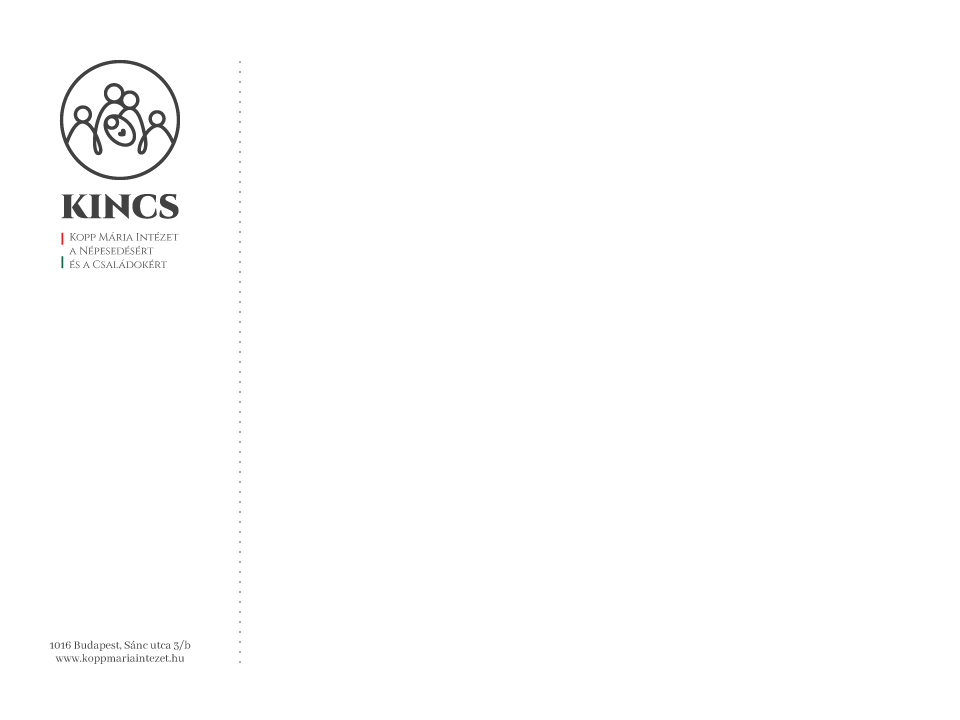 Development of marriages in Hungary (1941-2020)
Source: Central Statistical Office
2021 - preminilary data
In 2020, the number of marriages continued to rise, 3.1% more couples have decided to tie the knot compared to in 2019, despite restrictions caused by the coronavirus
Since 1986, the number of marriages has not been as high as in 2020
Between 2010 and 2020, the number of marriages almost doubled, increasing by 89.5%
In 2021 the number of marriages reached 72 000
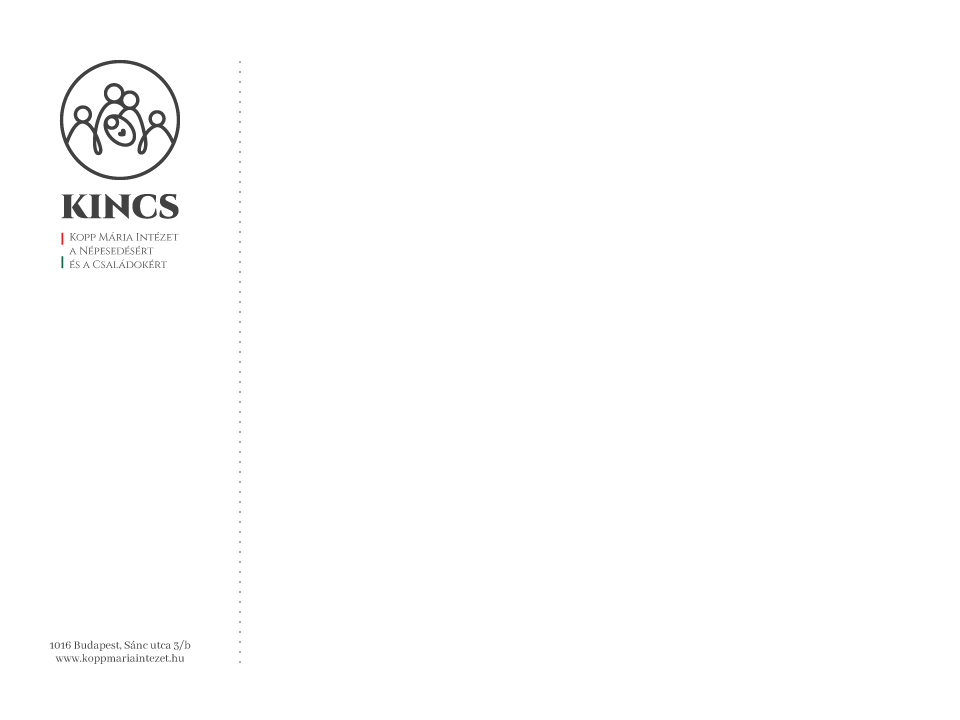 Changes in the number of divorces in Hungary (1941-2020)
Source: Central Statistical Office
In 1987, the number of divorces in the country was remarkably high, at which time 29,856 couples divorced
The number of divorces is at a six-decade low, last it was back in 1962 when less couples have divorced
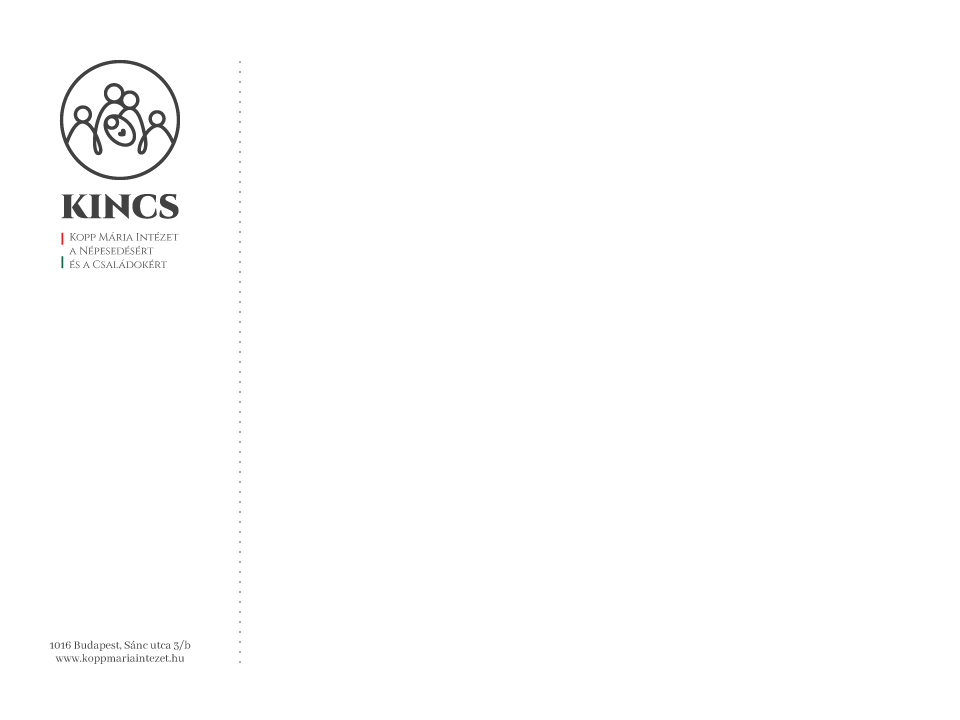 Changes in the number of abortions and live births in Hungary (1950-2020/2021)
Live births
Abortions
Source: Central Statistical Office
The number of abortions has dropped by 36% in the last decade, it has last been less in 1954
Today, there was one abortion for every four live births today, and in the 2000s there was one abortion for every three live births
Humanitarian crisis- war in Ukraine
Millions of people fleeing the country

Mostly families: women with children, elderly

260 000+ arrived to Hungary already

Christian Aid organization working in the first rows

Caritas providing food, shelter, and a shoulder to rely on
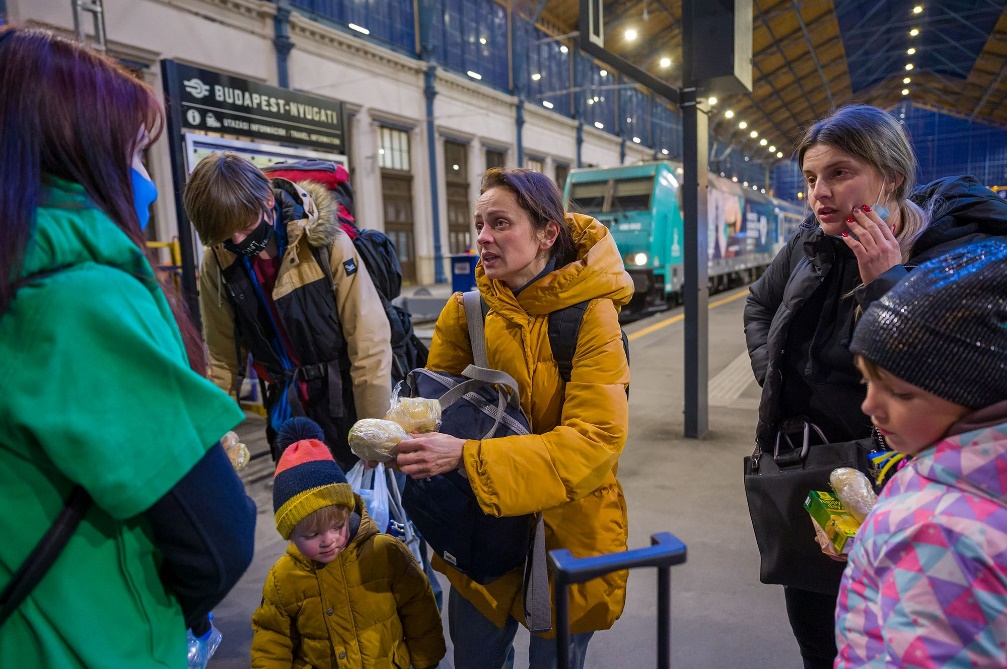 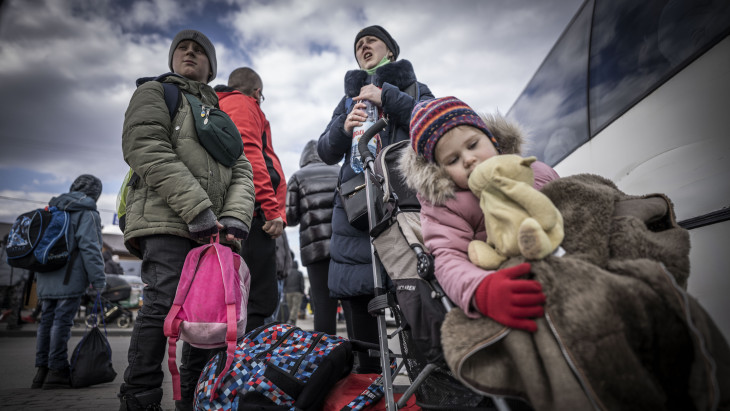 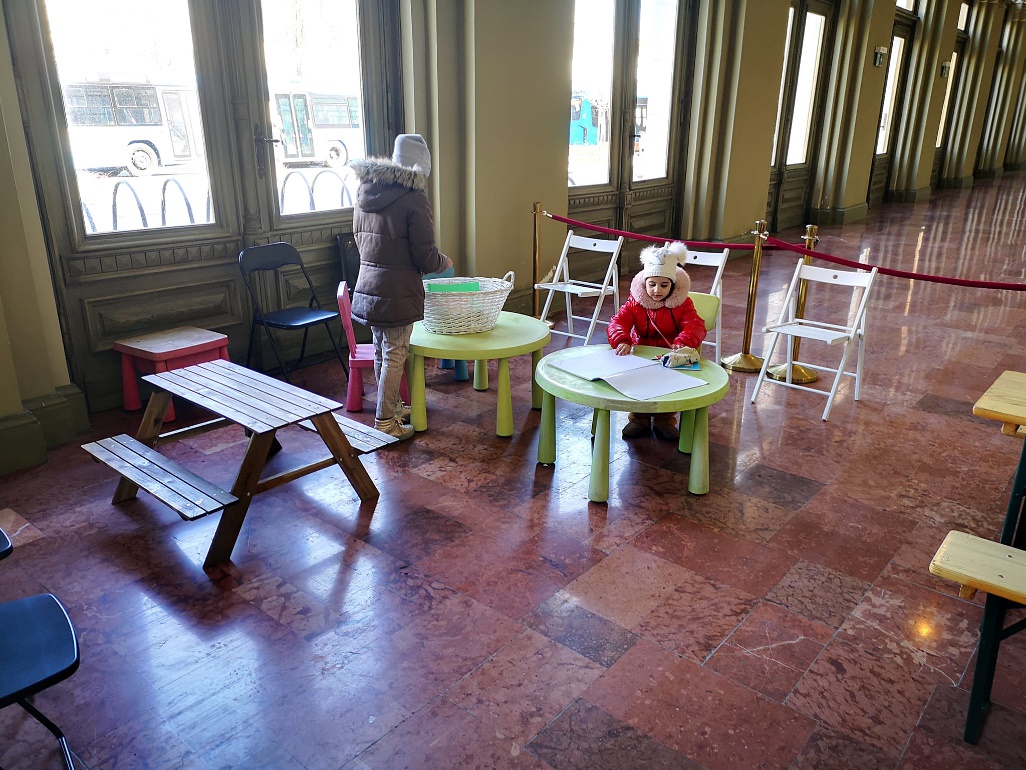 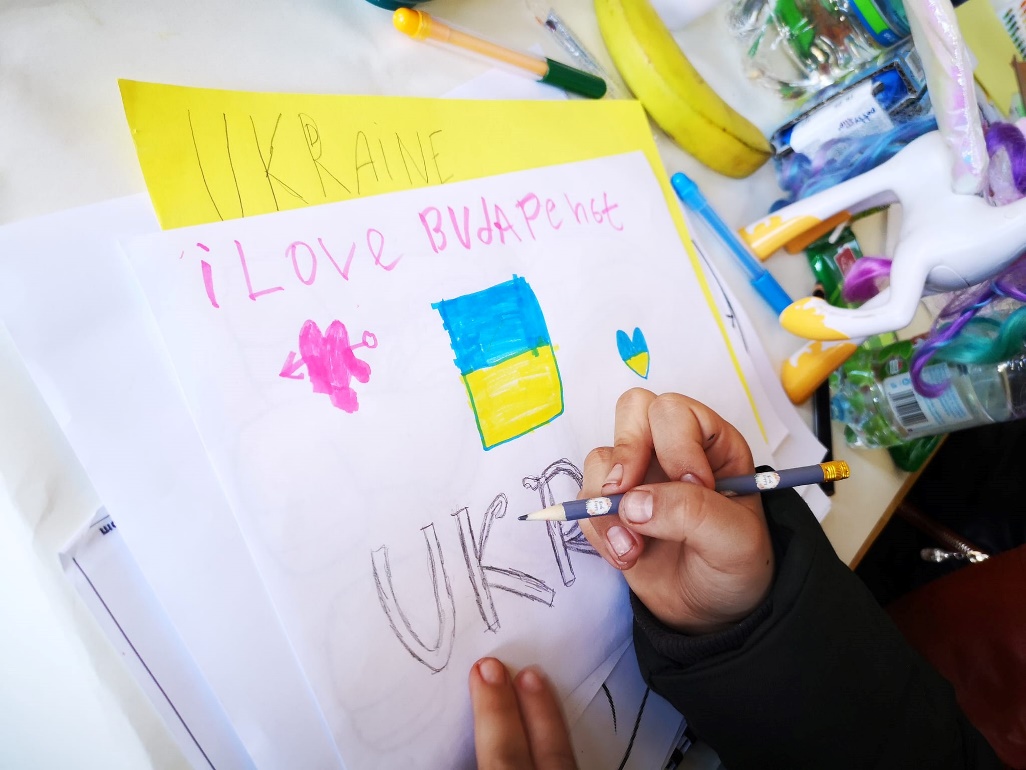 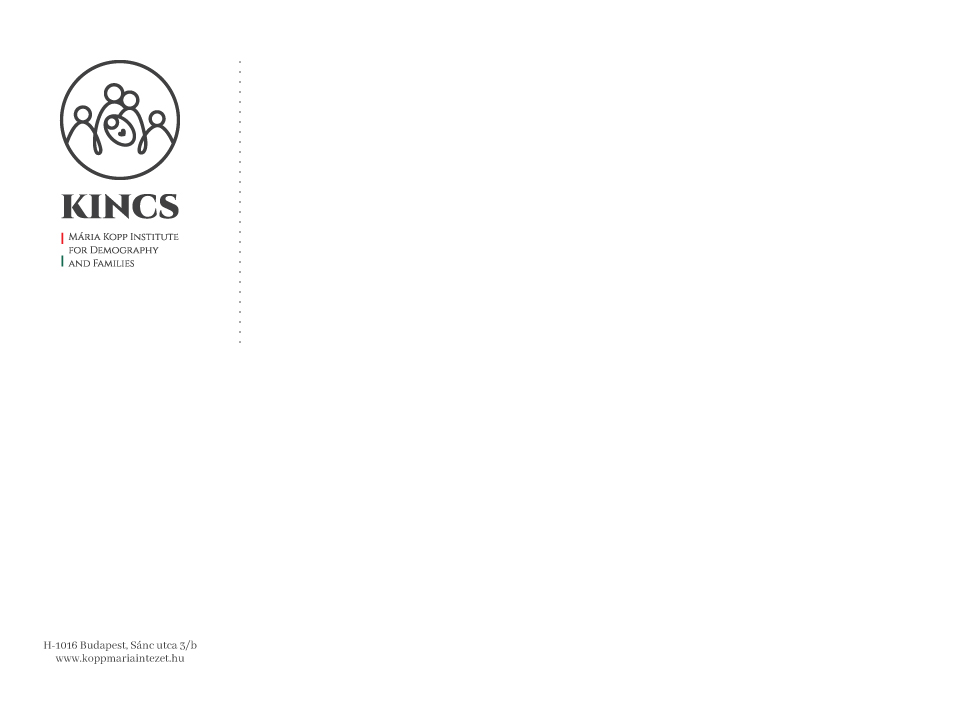 Thank you for your kind attention!


www.koppmariaintezet.hu/en